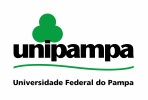 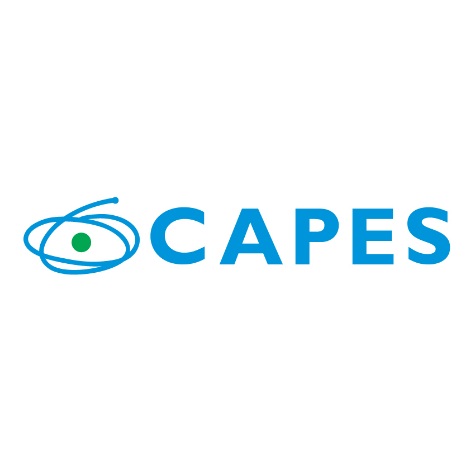 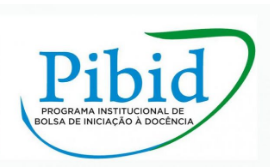 Curso Letras - Português, Espanhol e respectivas Literaturas  Campus Jaguarão
Coordenadora de área: Ida Maria Marins
ESCOLA MUNICIPAL FERNANDO CORRÊA RIBAS 
Supervisora:  Maura Liliana Jorge
Pibidianos: Anderson Garcia, Camylla Picanço, Carla Rolim, Eduarda Simões, Isabelly Marques, Luciana Ferraz, Mahara Santos, Márcia Lopes, Nicolas Perez e Náthani Soares.
Colaboradoras: Cátia Goulart, Giane Santos, Leonor Simioni, Luciana Domingo e Miriam Carniato.
Contato: pibidletras2019@gmail.com
1ª Formação pedagógica
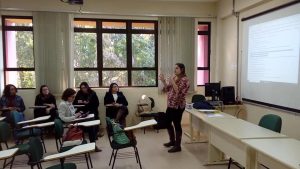 No dia 11 de Setembro de 2018, aconteceu o primeiro encontro de formação na Unipampa, cujo tema tratou sobre Projeto Político Pedagógico. A palestra foi realizada pela professora Larissa Lima, que trouxe uma abordagem sobre concepção e a importância da construção dos PPP das escolas.
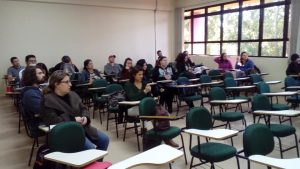 Diagnóstico da realidade escolar
Os pibidianos, reunidos nas escolas parceiras do Pibid Letras Jaguarão, realizaram leitura e estudo dos projetos pedagógicos para depois compor uma síntese dos principais objetivos e metas de cada escola para o ensino e aprendizagem.
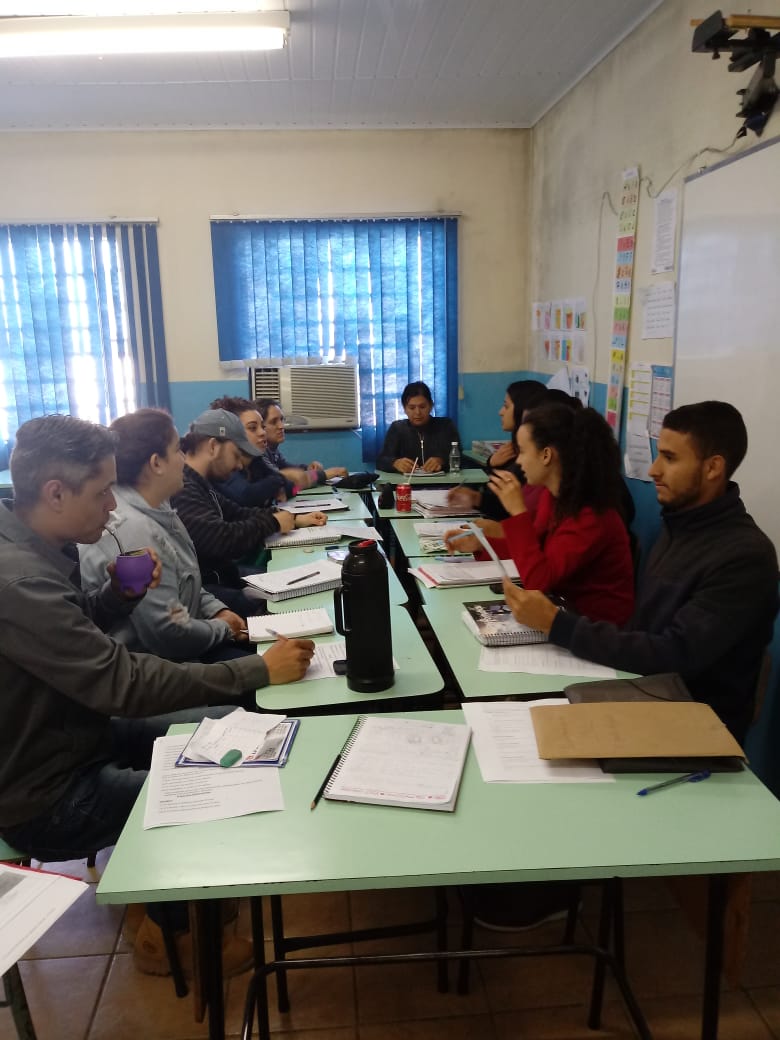 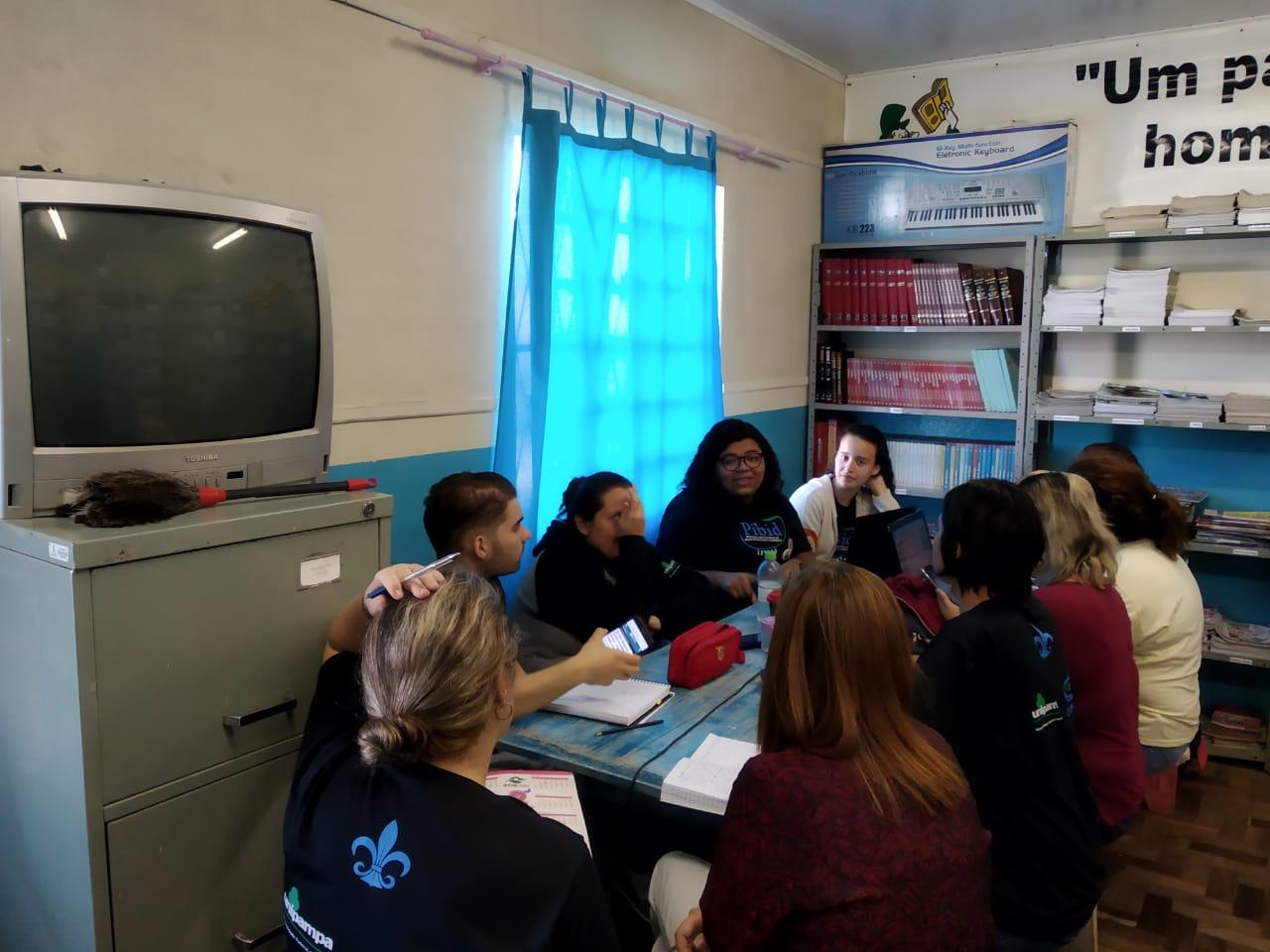 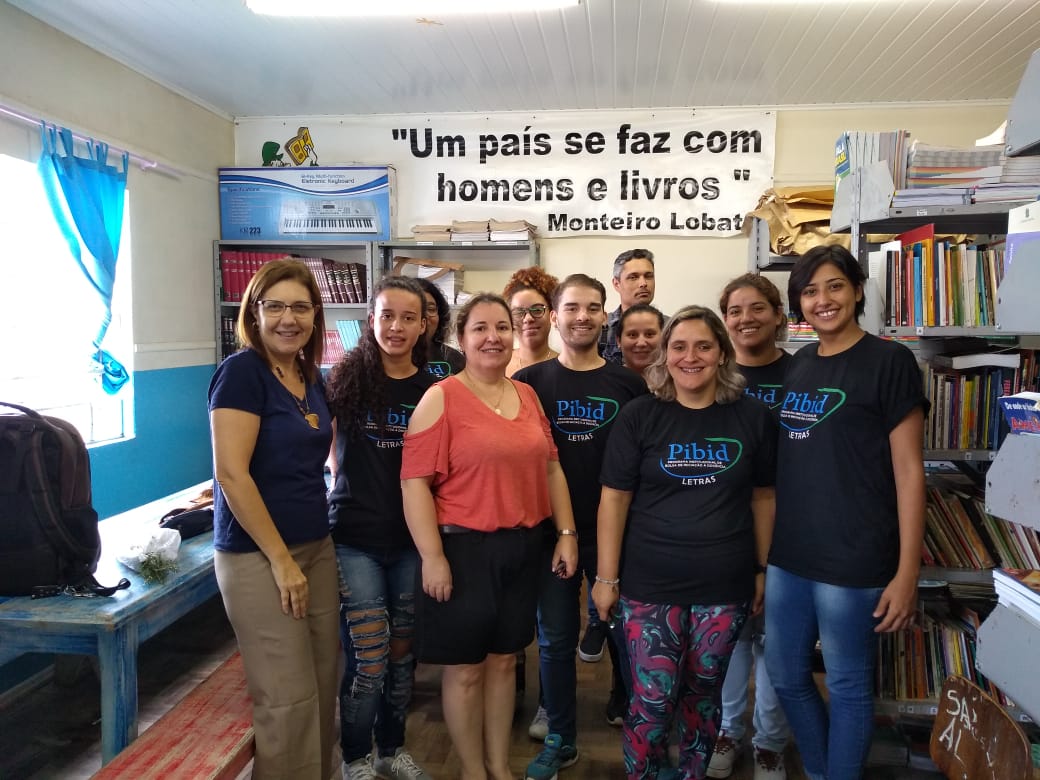 Observações em sala de aula
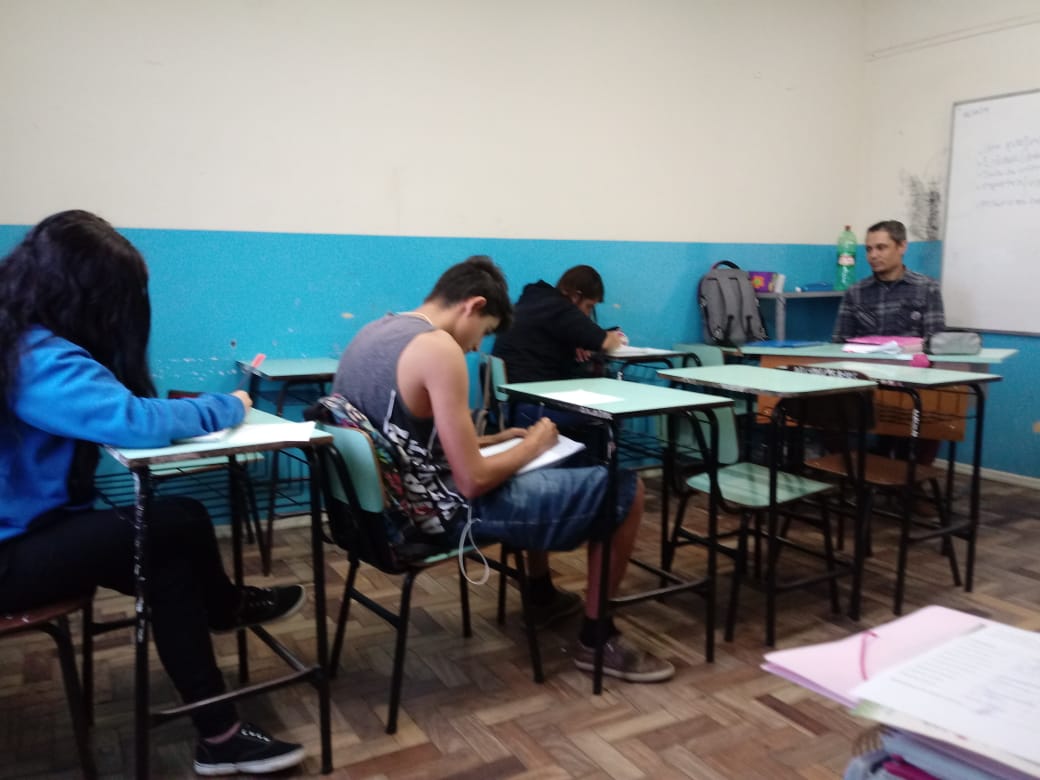 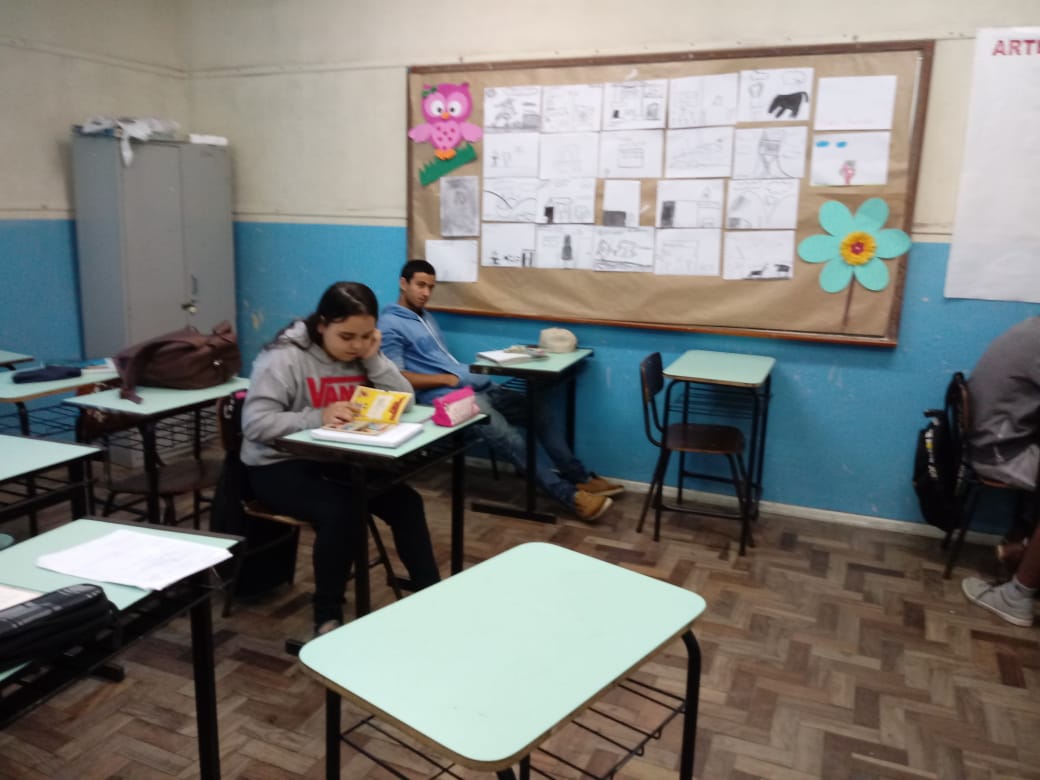 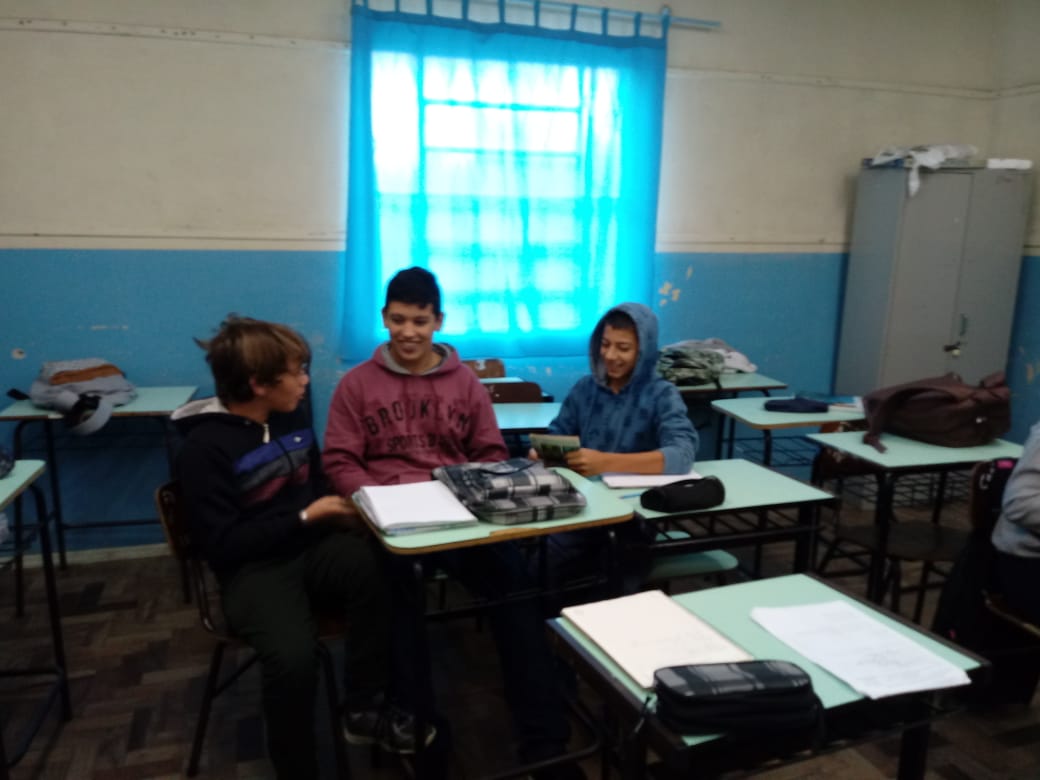 Elaboração de relatórios
1ª etapa: 	
	No dia 23 de outubro, pibidianos trabalharam na tabulação dos dados do questionário que foi aplicado nas três escolas parceiras do Pibid Letras Jaguarão e Arroio Grande. O questionário teve por objetivo pesquisar o perfil de aluno que temos nas escolas parceiras para, a partir dessa pesquisa, planejar as ações de intervenção didático-pedagógica ao longo do ano de 2019.
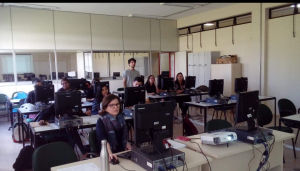 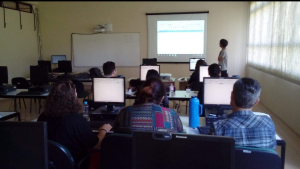 2ª etapa:
        No dia 13 de novembro deu-se continuidade ao trabalho de tabulação dos dados, no laboratório de informática, gerados a partir dos questionários aplicados nas três escolas parceiras do Pibid Letras. Com esse material, os pibidianos fizeram análises das realidades socioculturais/ educacionais dos alunos e puderam, a partir dessas análises, construir propostas didático-pedagógicas considerando essas realidades. Todo esse trabalho contou com a orientação dos professores Leonor Simioni e Vitor Schneider e Ida Marins.
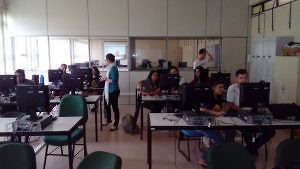 Formação em Literatura
No dia 20 de novembro, aconteceu a primeira oficina sobre “Formação do leitor” com a profa. Cátia Goulart. Essa formação foi fundamental para que os pibidianos pudessem atuar nas escolas como formadores de leitores – uma das metas apontadas no projeto do Pibid Letras.
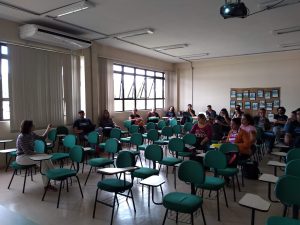 Formação em Língua Espanhola
No dia 27 de novembro, foi o momento de formação em Espanhol com as professoras Luciana Domingo e Giane Santos sobre o “Ensino do Espanhol”. O objetivo foi o de apresentar um conjunto de metodologias para o ensino do espanhol na educação básica para serem aplicadas posteriormente nas escolas parceiras.
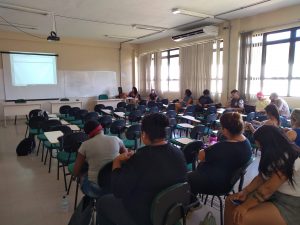 Formação em Língua Portuguesa
No dia 19 de março, os pibidianos reiniciaram suas formações na UNIPAMPA. Relativamente ao trabalho com o ensino da Língua Portuguesa, as professoras Ida Marins e Leonor Simioni retomaram as tarefas de leitura e reflexão de textos sobre Metodologia de Projeto Didático de Gêneros (PDG) com vistas a preparar os pibidianos para a elaboração de PDG a serem aplicados nas escolas parceiras.
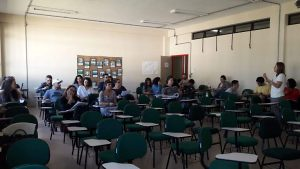 Ações na escola
Participamos no ano de 2018 de diversas atividades: 
Datas comemorativas da escola;
Gincana da escola;
Jogo amistoso entre a Escola Fernando Ribas e Marcilio Dias.
 Almoço em comemoração aos 30 anos da escola; 
Feira de conhecimentos;
Festa de páscoa.
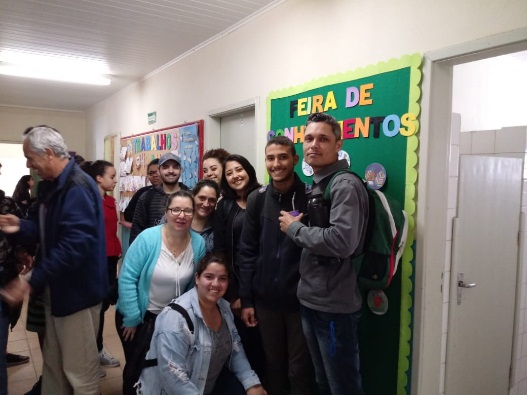 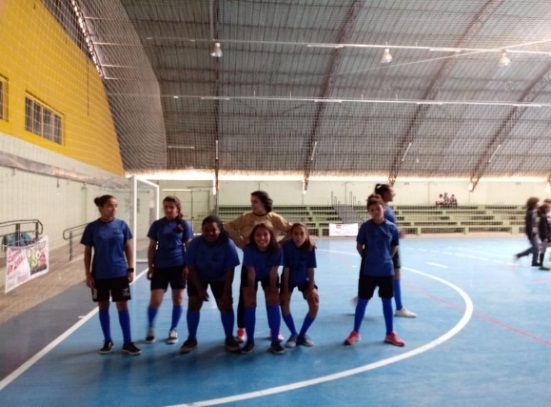 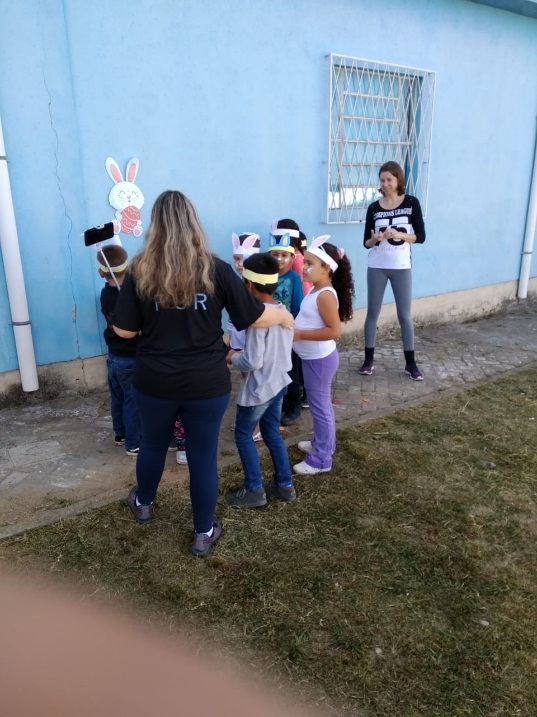 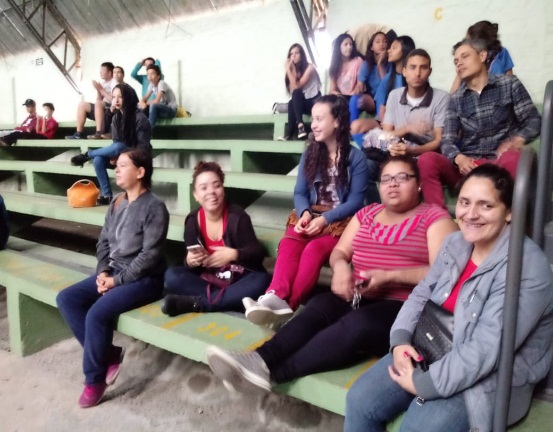 Intervenções em sala de aula
Intervenções
Pibidianos: Anderson, Eduarda e Mahara
Orientadoras: Profa. Ida Marins e Leonor Simioni 
7º ano com 11 alunos
Tema: Escola do futuro 
Gênero textual: Carta Aberta
Objetivo: Desenvolver a aprendizagem do gênero “carta aberta” e contribuir com o futuro da escola.
Prática social: Montagem de uma cápsula do tempo que irá conter as cartas desses alunos com previsão de um futuro melhor para a escola, a serem abertas em 2021.
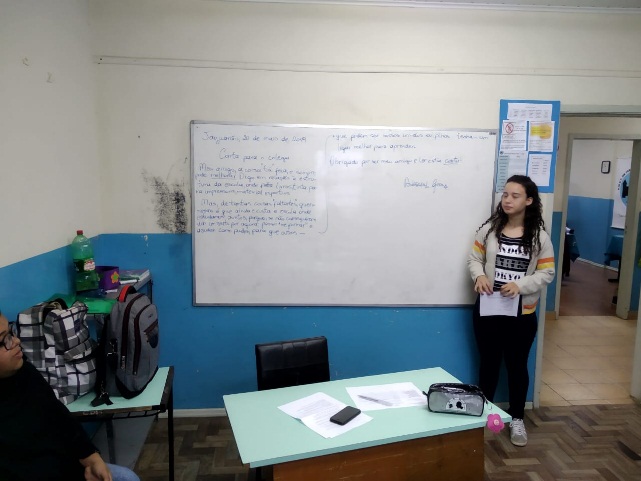 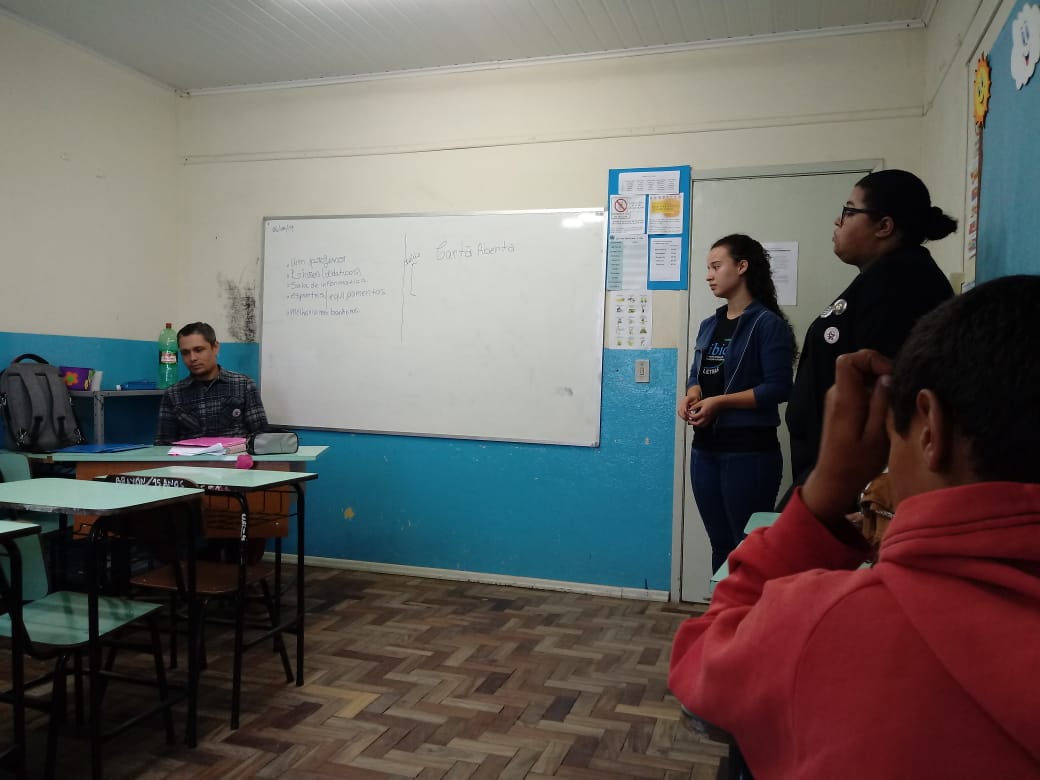 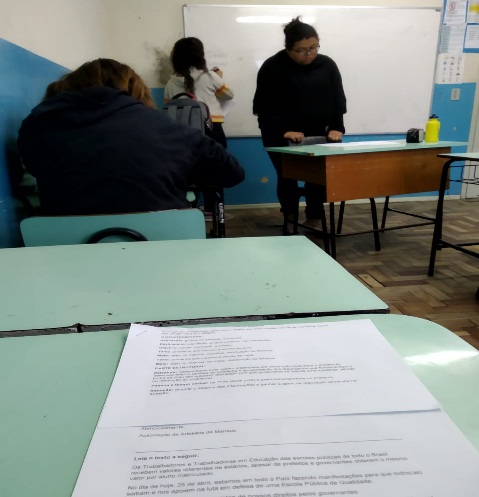 Intervenções
Pibidianos: Luciana, Márcia e Náthani
Orientadoras: Profa. Ida Marins e Leonor Simioni 
8º ano com 16 alunos
Tema do projeto: Preconceito Linguístico
Gênero textual: Resumo Critico
Objetivo: Desenvolver a capacidade dos alunos em compreender, aceitar e respeitar as variações linguísticas como atividade de linguagem em uso nos mais diferentes contextos sociais, regionais..
Prática social: Exposição, em mural, de resumos críticos produzidos pelos alunos, enfocando o preconceito linguístico.
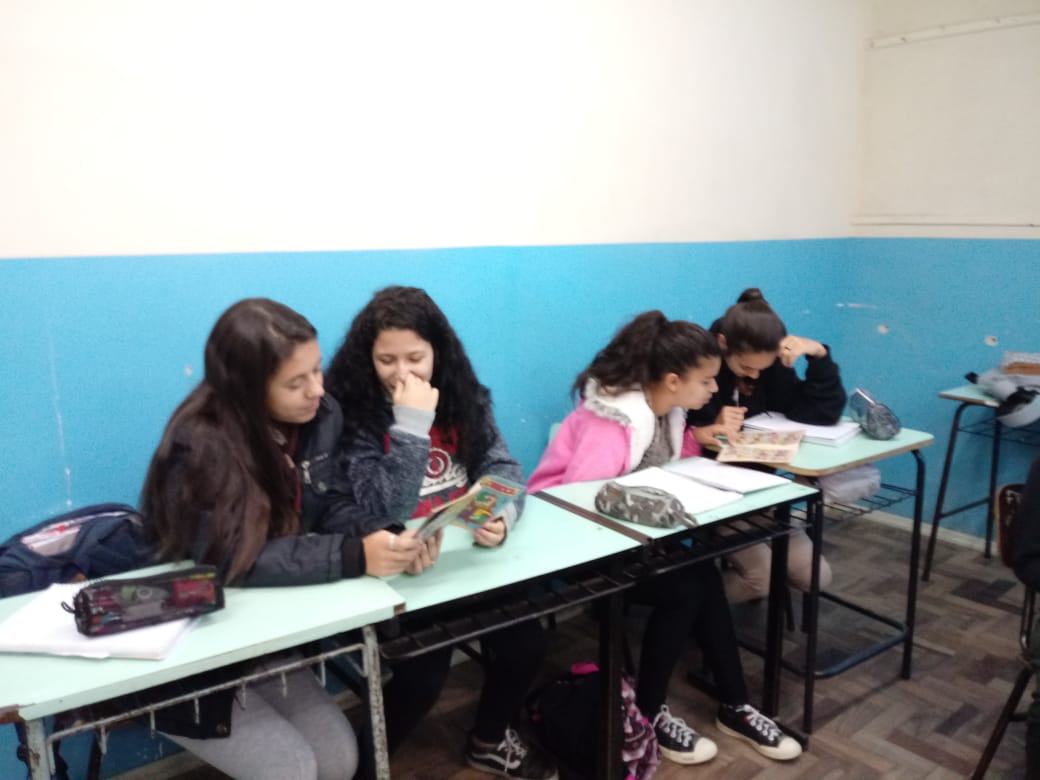 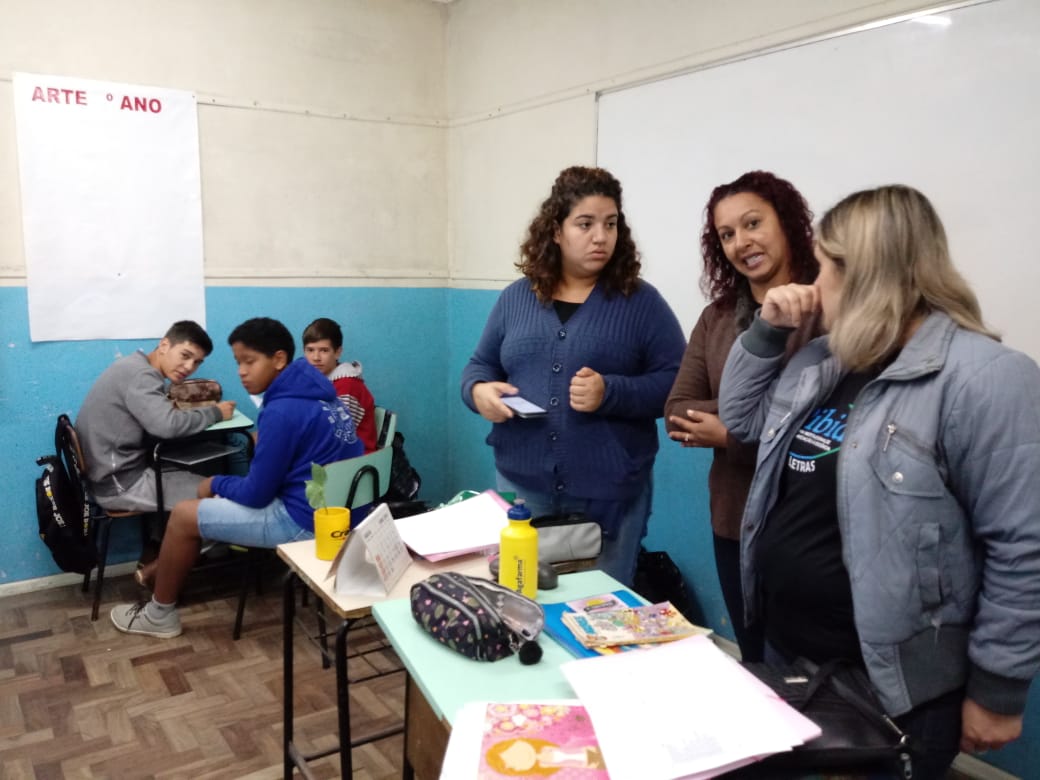 Intervenções
Pibidianos: Camylla, Carla, Isabelly, Nícolas
Orientadora: Profa. Cátia Goulart
9º ano com 8 alunos
Tema: Racismo 
Gênero textual: Mini conto
Objetivo: Refletir sobre o tema racismo a partir da leitura e produção de mini contos. 
Prática social: Produção de um livro com mini contos criados pelos alunos para serem apresentados em um sarau literário na escola.
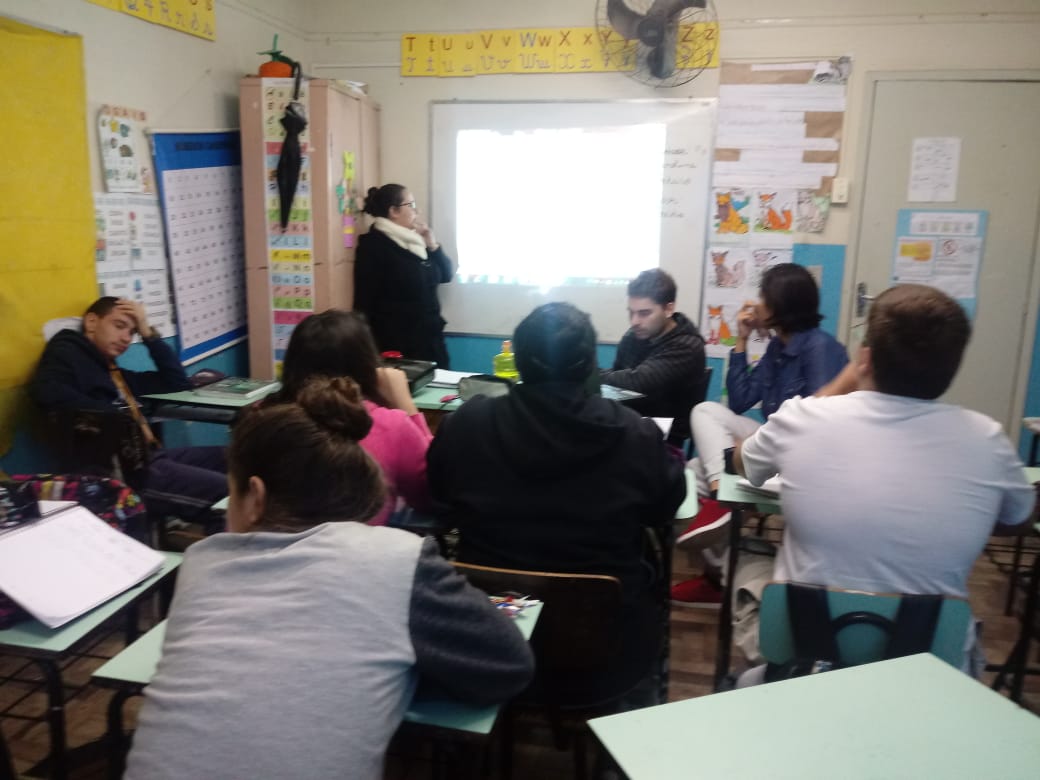 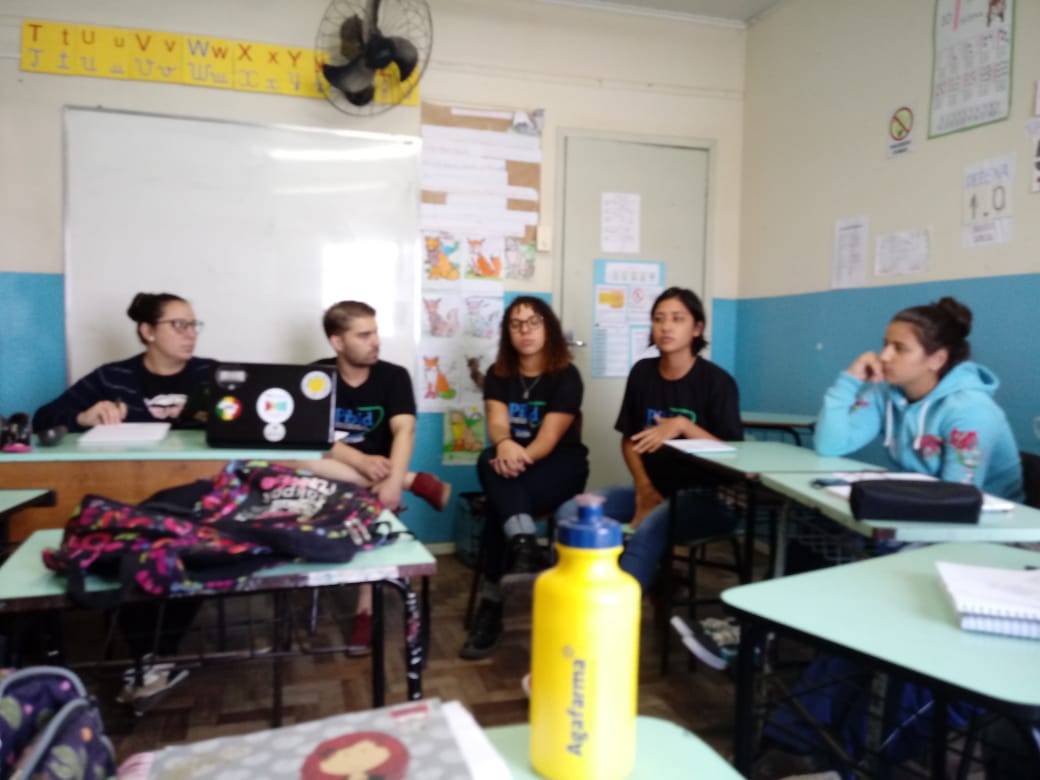 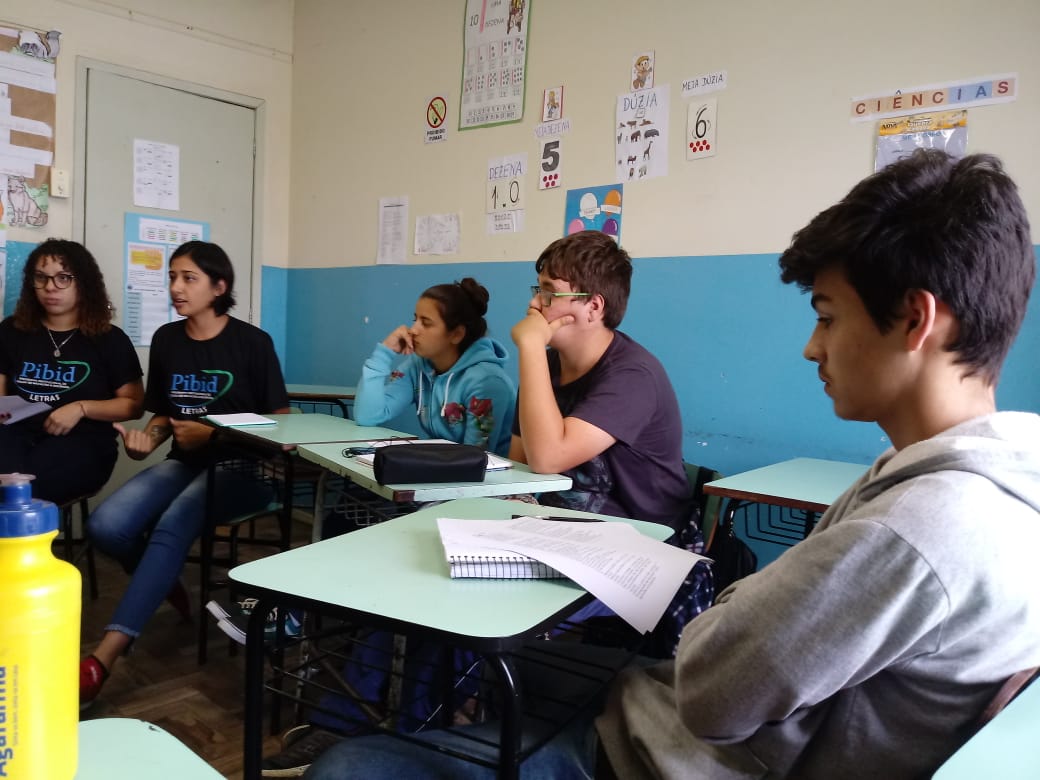 Obrigada!